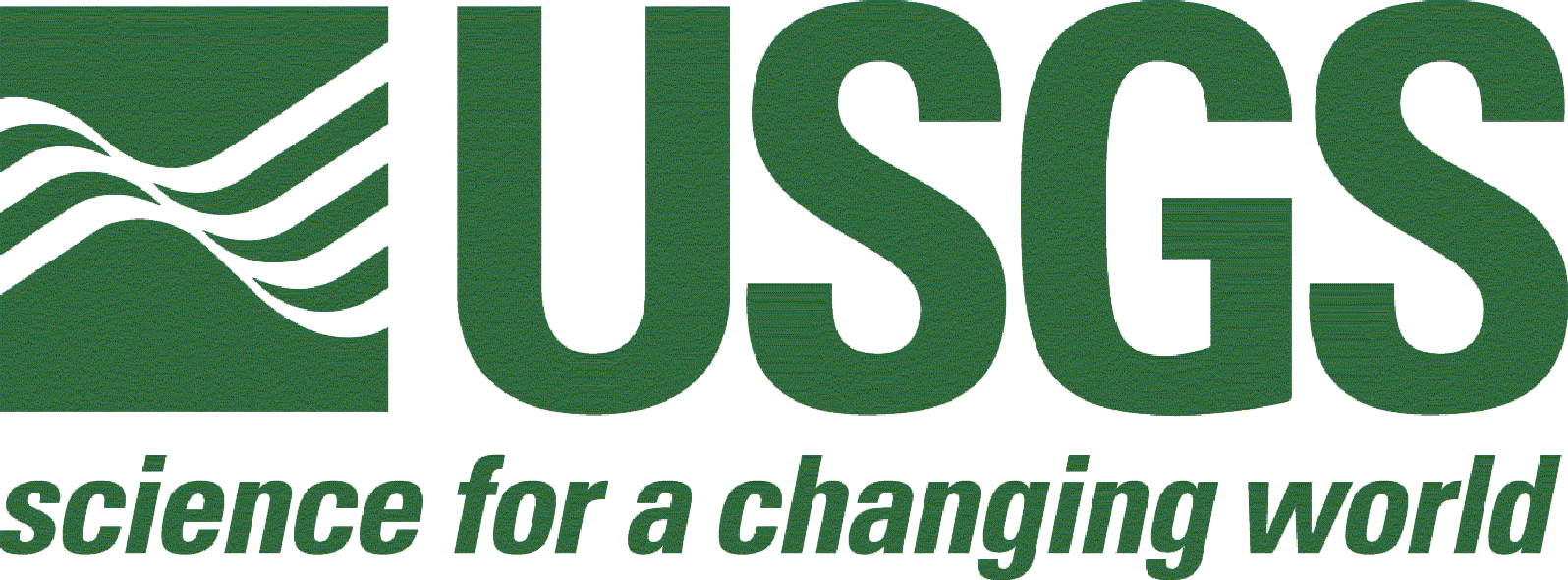 Flood-Frequency Analysis in the Midwest: Addressing Potential Nonstationary Annual Peak-Flow Records—June 14, 2021
Transportation Pooled Fund TPF-5(460) 
https://www.pooledfund.org/Details/Study/687
U.S. Department of the Interior
U.S. Geological Survey
This information is preliminary and is subject to revision. It is being provided to meet the need for timely best science. The information is provided on the condition that neither the U.S. Geological Survey nor the U.S. Government shall be held liable for any damages resulting from the authorized or unauthorized use of the information.
[Speaker Notes: Transportation Pooled Fund project webpage TPF-5(460)  https://www.pooledfund.org/Details/Study/687 

This presentation provides a quarterly update to the Transportation Pooled Fund Project "Flood-Frequency Analysis in the Midwest—Addressing Potential Nonstationary Annual Peak-Flow Records." Pooled Fund business, announcements that may be of interest to the Stakeholder group, and follow-ups from previous discussions are covered.]
Scope of Work for Pooled Fund Study
A USGS data release with the annual peak streamflow used in study (possibly other metrics of high flow) and watershed-based climate data (metrics of precipitation and temperature), this data release will also contain the trend results;
Characterize the effects of natural hydroclimatic shifts and potential climate change on annual peak flows in Midwest;
Analyze the seasonality of flood peaks in the region and their trends and implications for trend attribution;
Evaluate the effect of urbanization on flood peaks in major metropolitan areas in the study region;
Evaluate the effect of tile drainage on flood peaks in parts of study region (requested by Stakeholders in North Dakota and Minnesota)
A USGS data release that has data and results for comparing flood-frequency adjustment methods at individual sites;
Summarize methods for addressing regional hydroclimatic shifts, climate change, and land-use change in peak-flow frequency analyses in the Midwest; and
Succinctly summarize the above work in a short fact sheet or story map that provides links to project products to make it easy to find data and results.
[Speaker Notes: Transportation Pooled Fund project webpage TPF-5(460)  https://www.pooledfund.org/Details/Study/687]
Alan Alda Center for Communicating Science
One of Alan Alda's most fulfilling television roles was hosting the PBS show "Scientific American Frontiers." 
Alda is passionate about science but found that scientists were terrible when it came to communicating their work to others. 
We are not immune to this phenomenon and can get caught up in technical/statistical details that may be a challenge to translate to broader application. 
As Alda has said, "Communication is not something you add on to science, it is of the essence of science." 
Alda, in collaboration with others, created the Alan Alda Center for Communicating Science at Stony Brook University. The Center helps scientists from all over the world switch from lecturing to having real conversations with stakeholders, decision makers, and the public.
[Speaker Notes: The pandemic has prompted them to develop immersive, online training, creating an opportunity for us to benefit from their training and attend without travel costs.]
USGS Midcontinent Region Flex Funds
Competitive process for receiving funds that support the Department of the Interior/USGS/Midcontinent Region priorities

Purpose of funds is seed money, feasibility studies, training, communication, and outreach.

The Dakota, WY-MT, Upper Midwest, and Central Midwest Water Science Centers submitted a proposal.

Title: Communicating Science: Alda Center Workshops for USGS Staff and Project Stakeholders

We got the funding! You can be part of this.
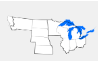 Alda Center
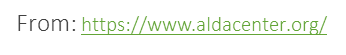 [Speaker Notes: https://www.aldacenter.org/]
Alda Center
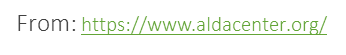 [Speaker Notes: https://www.aldacenter.org/]
First Workshop—100 Participants
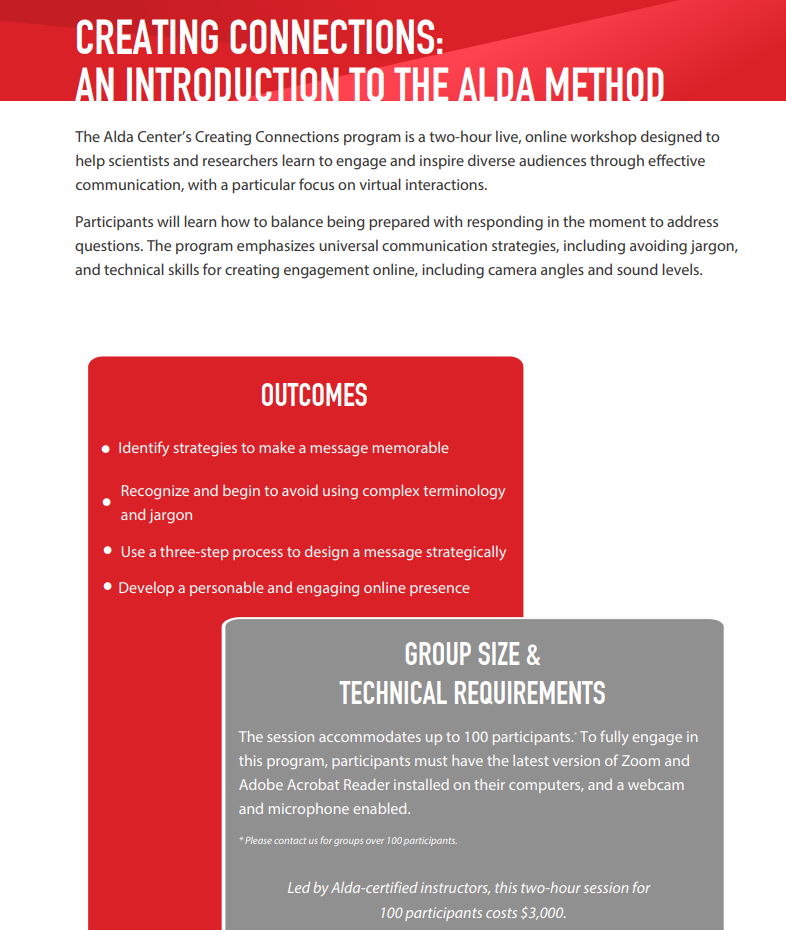 USGS project scientists
USGS Regional Science Coordinators for Missouri and Upper Mississippi Basins
Representatives of project sponsors
Representatives of broader stakeholder group
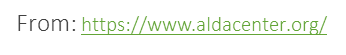 [Speaker Notes: Requires Zoom, webcam, microphone
https://www.aldacenter.org/]
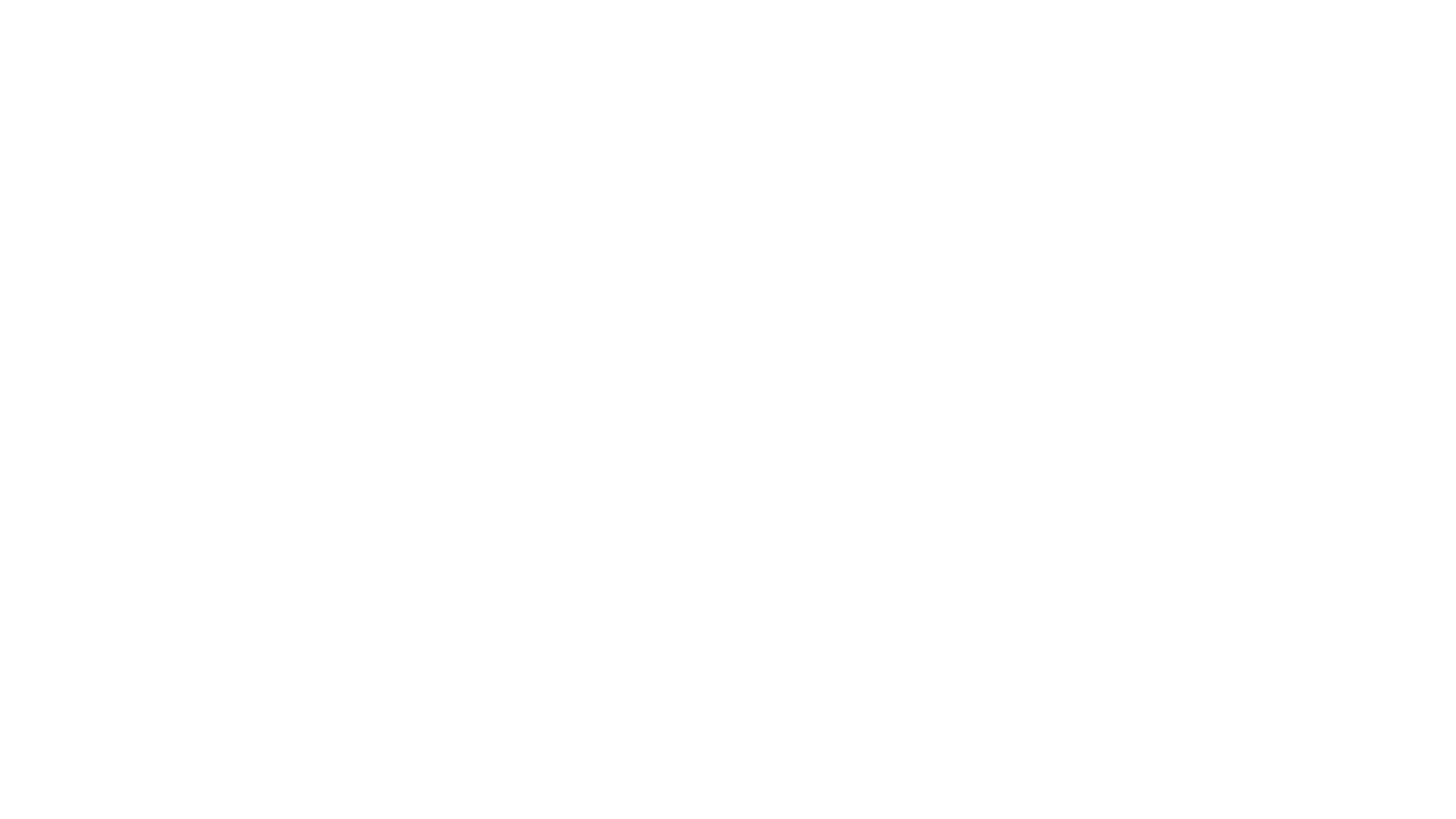 Creating Connections
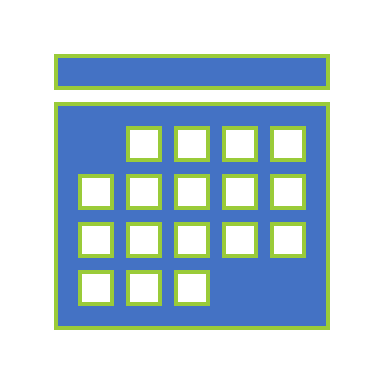 Date?
Little choice in dates to get it in this fiscal year
Likely September  14, 15, or 16
Will send out a save the date as soon as confirmed
Process will be to register through Doug Robbins of the USGS drobbins@usgs.gov
Name(s)
Title(s)
Affiliation
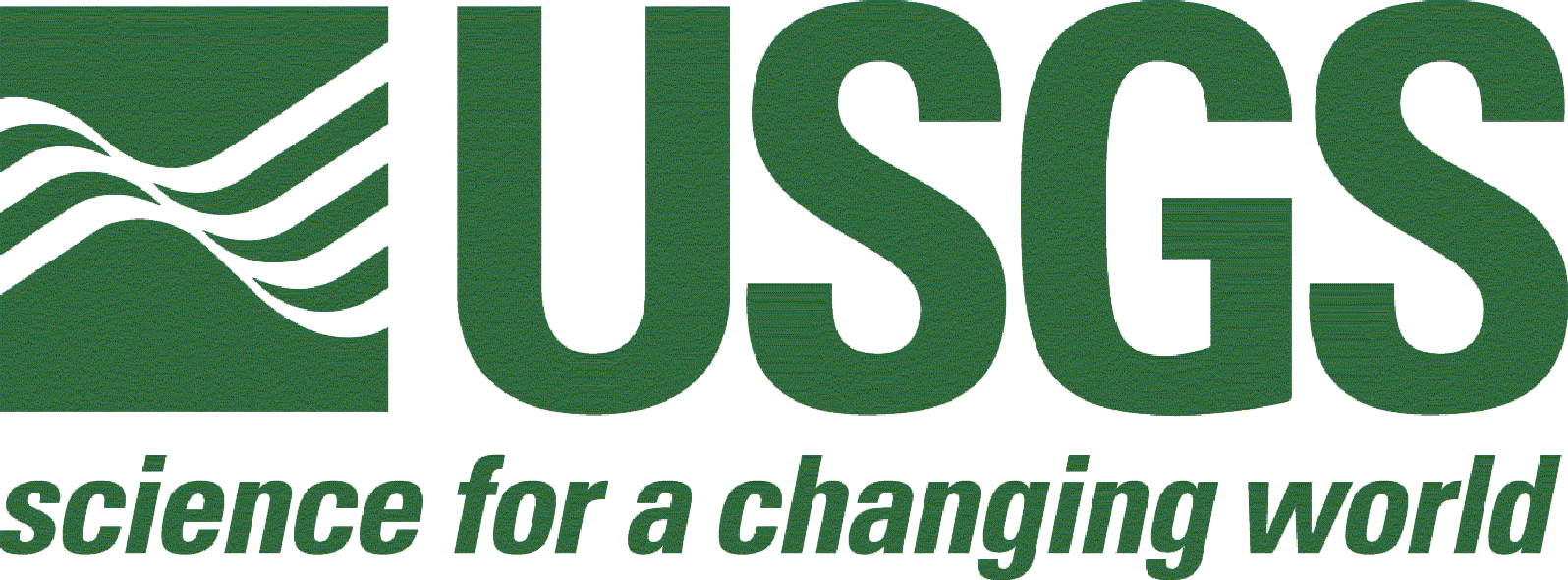 [Speaker Notes: https://www.aldacenter.org/]
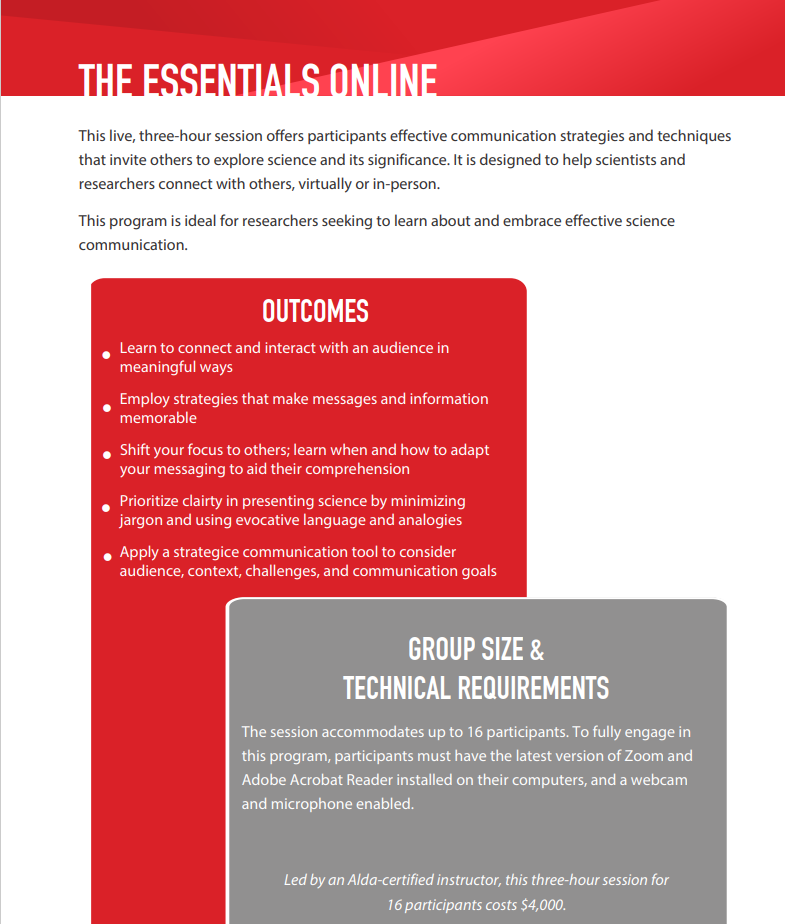 Second Workshop—16 Participants
USGS project scientists
USGS Regional Science Coordinators for Missouri and Upper Mississippi Basins
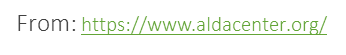 [Speaker Notes: Requires Zoom, webcam, microphone
https://www.aldacenter.org/]
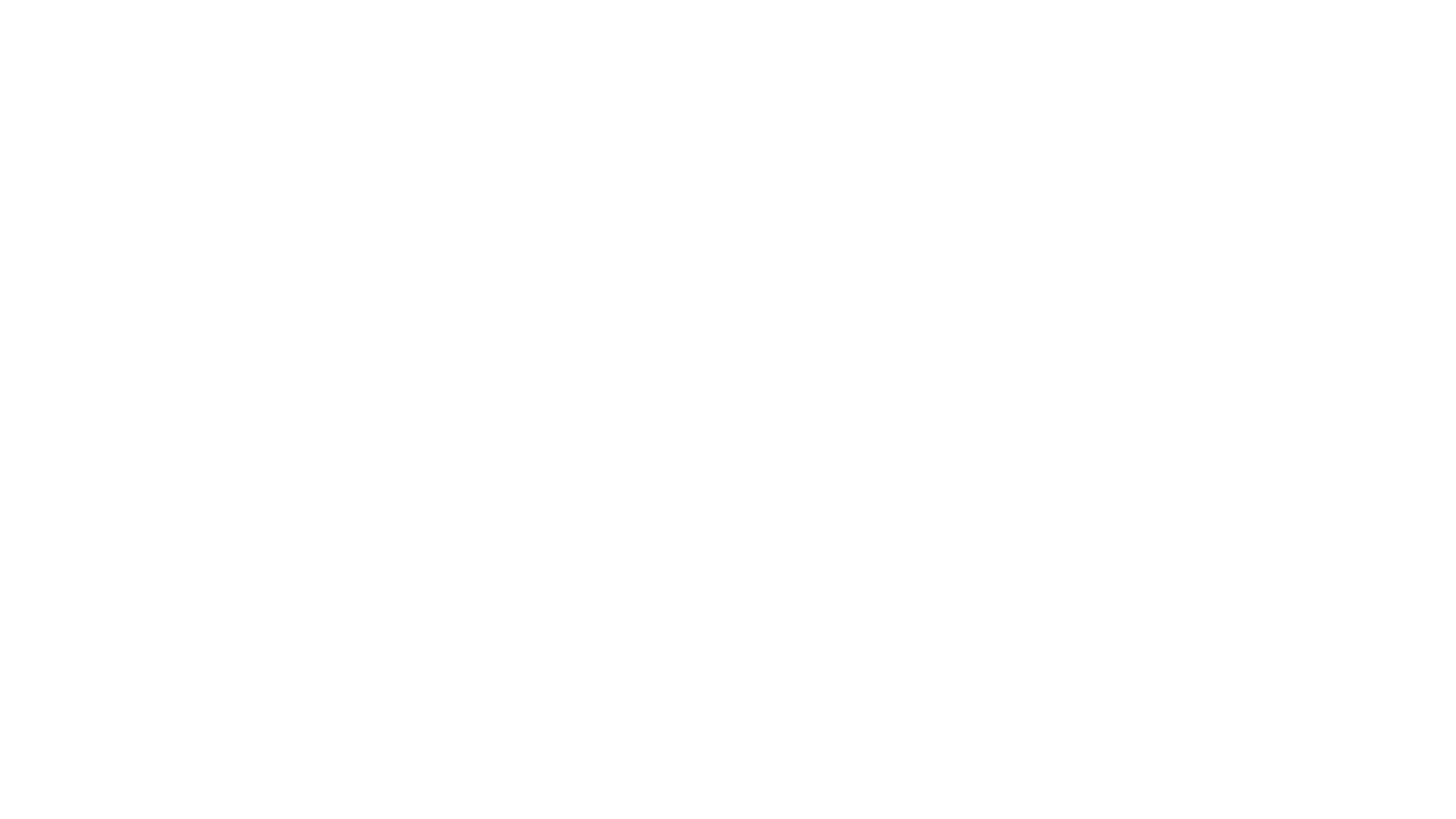 The Essentials Online
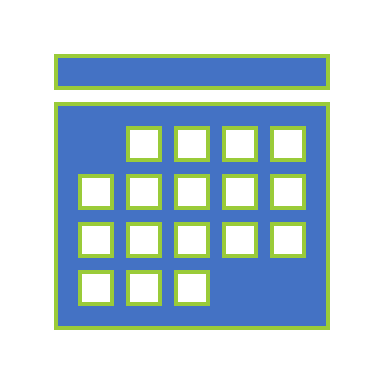 Date?
Little choice in dates to get it in this fiscal year
Likely September  21 or 23
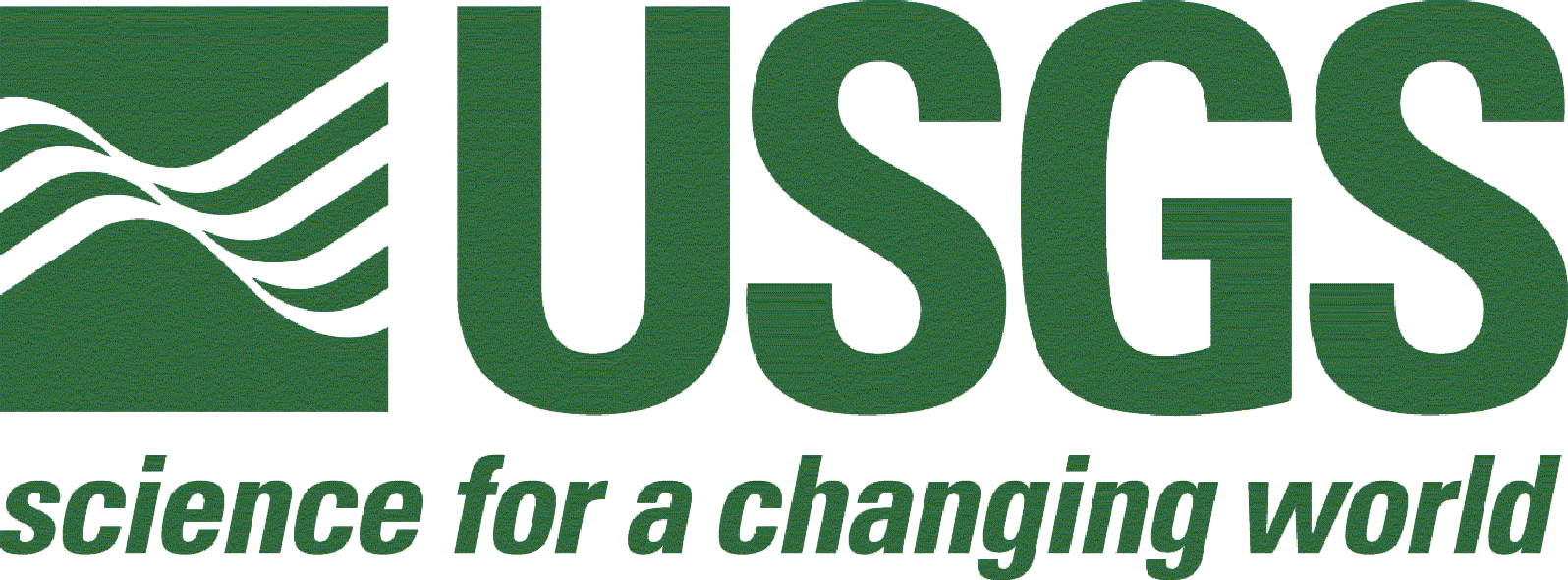 [Speaker Notes: https://www.aldacenter.org/]
Scope of Work for Pooled Fund Study
A USGS data release with the annual peak streamflow used in study (possibly other metrics of high flow) and watershed-based climate data (metrics of precipitation and temperature), this data release will also contain the trend results;
Characterize the effects of natural hydroclimatic shifts and potential climate change on annual peak flows in Midwest;
Analyze the seasonality of flood peaks in the region and their trends and implications for trend attribution;
Evaluate the effect of urbanization on flood peaks in major metropolitan areas in the study region;
Evaluate the effect of tile drainage on flood peaks in parts of study region (requested by Stakeholders in North Dakota and Minnesota) – FY22 Start
A USGS data release that has data and results for comparing flood-frequency adjustment methods at individual sites;
Summarize methods for addressing regional hydroclimatic shifts, climate change, and land-use change in peak-flow frequency analyses in the Midwest; and
Succinctly summarize the above work in a short fact sheet or story map that provides links to project products to make it easy to find data and results.
[Speaker Notes: Transportation Pooled Fund project webpage TPF-5(460)  https://www.pooledfund.org/Details/Study/687]
USGS Midwest Climate Adaptation Science Center
The Midwest CASC is currently in the process of being established. 
The center will become the ninth regional CASC.
An open competition for host and consortium institutions for the Midwest CASC is currently open, with applications due June 14, 2021.
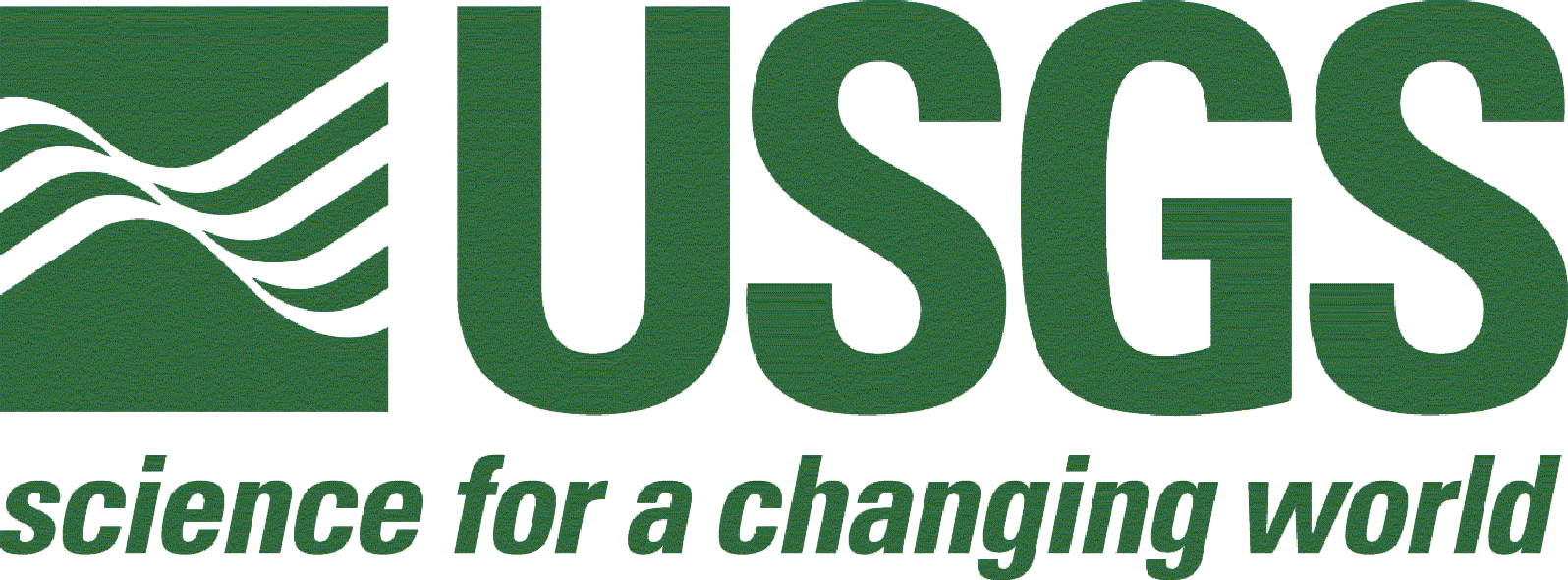 [Speaker Notes: We submitted a related tile drainage proposal a few months ago to the Midwest CASC. It was not chosen for funding, but Midwest CASC in interested in tile drainage and they are incorporating it into their science priorities. We may try again.]
Scope of Work for Pooled Fund Study
A USGS data release with the annual peak streamflow used in study (possibly other metrics of high flow) and watershed-based climate data (metrics of precipitation and temperature), this data release will also contain the trend results;
Characterize the effects of natural hydroclimatic shifts and potential climate change on annual peak flows in Midwest;
Analyze the seasonality of flood peaks in the region and their trends and implications for trend attribution;
Evaluate the effect of urbanization on flood peaks in major metropolitan areas in the study region;
Evaluate the effect of tile drainage on flood peaks in parts of study region (requested by Stakeholders in North Dakota and Minnesota) – FY22 Start
A USGS data release that has data and results for comparing flood-frequency adjustment methods at individual sites;
Summarize methods for addressing regional hydroclimatic shifts, climate change, and land-use change in peak-flow frequency analyses in the Midwest; and
Succinctly summarize the above work in a short fact sheet or story map that provides links to project products to make it easy to find data and results.
[Speaker Notes: Transportation Pooled Fund project webpage TPF-5(460)  https://www.pooledfund.org/Details/Study/687]
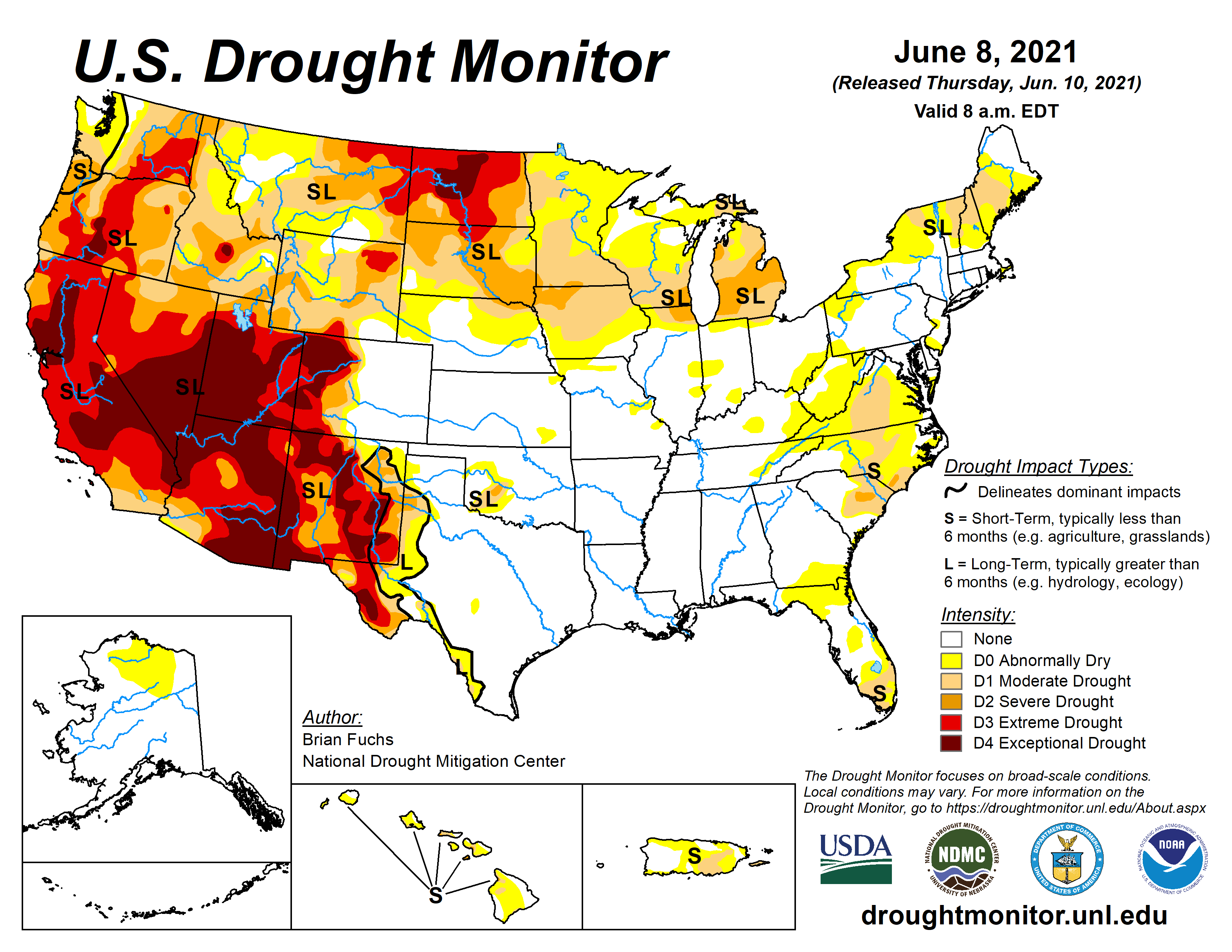 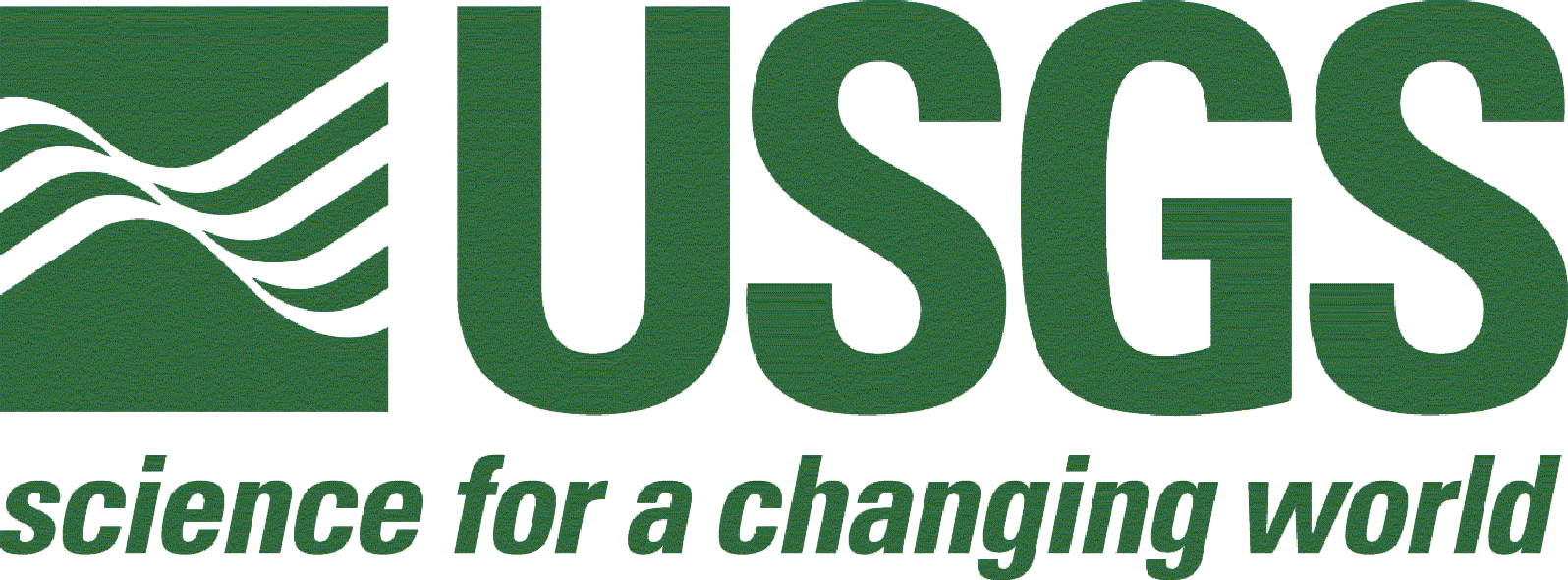 [Speaker Notes: Discussed current weather conditions and how low years affect flood frequency (see next slide).

National Drought Mitigation Center University of Nebraska-Lincoln, 2021, U.S. Drought Monitor June 8, 2021, accessed June 10, 2021, at U.S. Drought Monitor at https://droughtmonitor.unl.edu/Maps/MapArchive.aspx.]
Bulletin 17C Analysis, Low Outliers
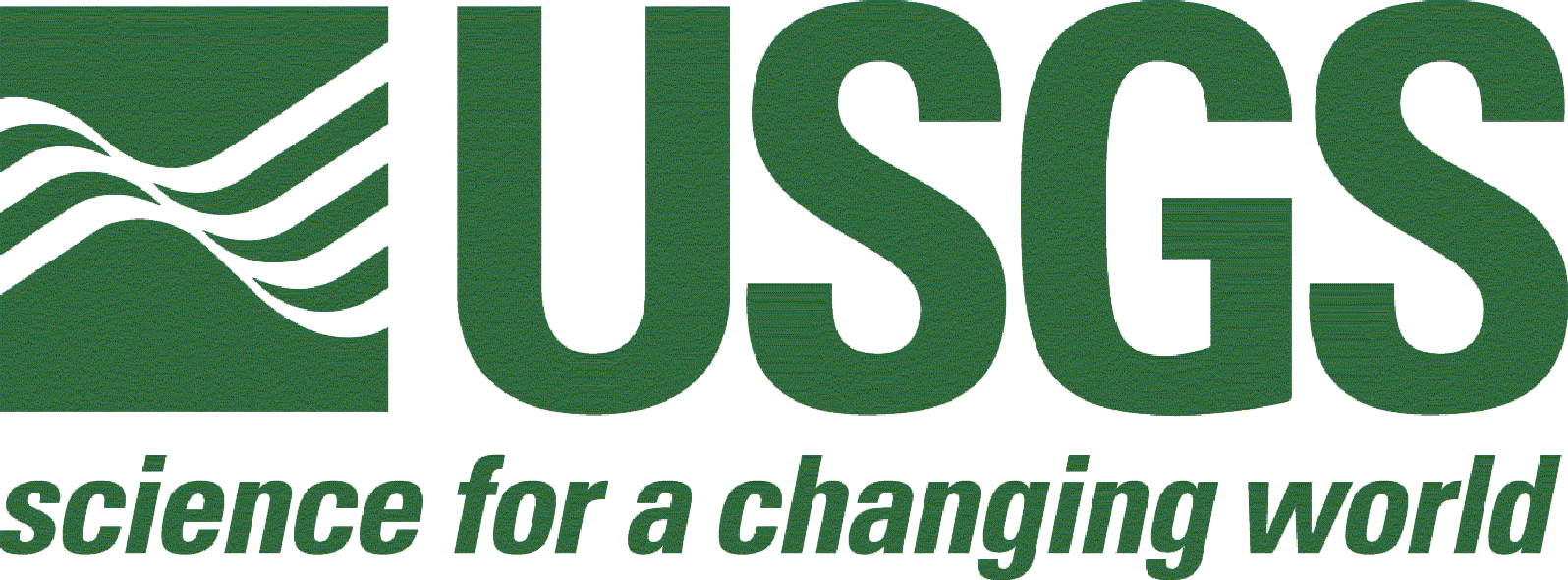 [Speaker Notes: Bulletin 17C: England, Jr., J.F., Cohn, T.A., Faber, B.A., Stedinger, J.R., Thomas Jr., W.O., Veilleux, A.G., Kiang, J.E., and Mason, R.R., 2018, Guidelines for determining flood flow frequency-Bulletin 17C: U.S. Geological Survey Techniques and Methods 4-B5, 148 p., accessed June 20, 2018, at https://doi.org/10.3133/tm4B5.

Figures from Ryberg, K.R., Kolars, K.A., Kiang, J.E., and Carr, M.L., 2020, Flood-frequency estimation for very low annual exceedance probabilities using historical, paleoflood, and regional information with consideration of nonstationarity: U.S. Geological Survey Scientific Investigations Report 2020–5065, 89 p., https://doi.org/10.3133/sir20205065.]
Annual Peak Flows
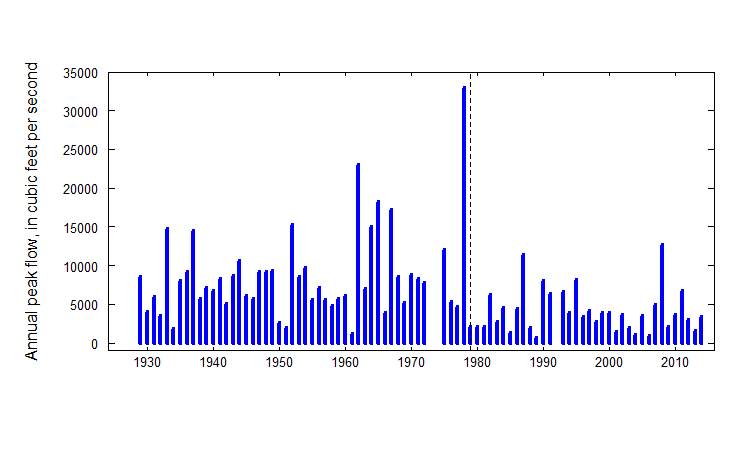 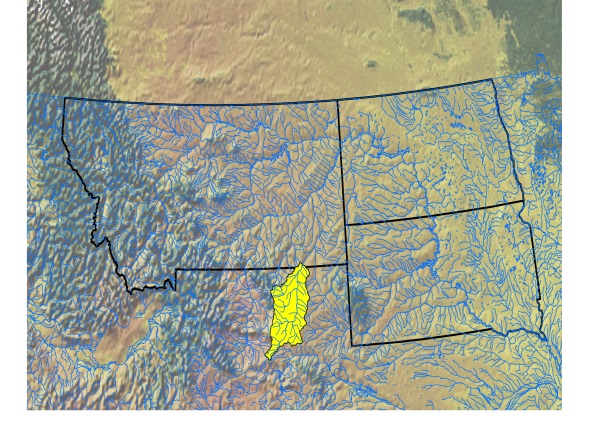 Powder River at Moorhead, Montana
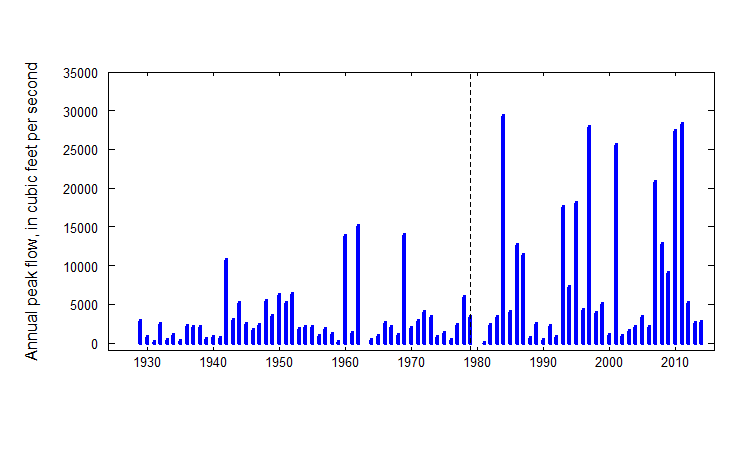 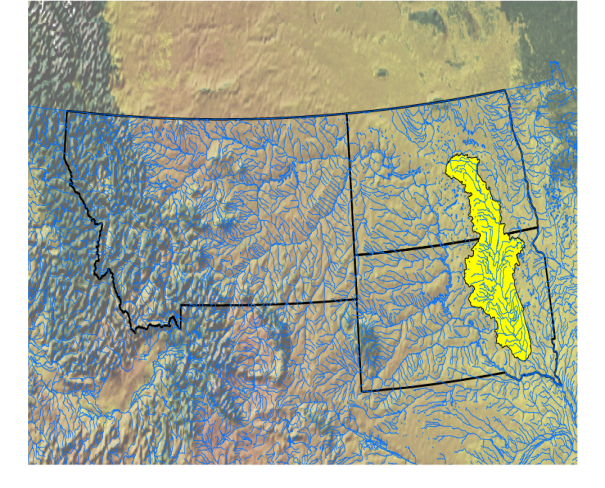 James River at Scotland, South Dakota
16
Courtesy: Steve Sando, USGS WY-MT Water Science Center
Preliminary Information-Subject to Revision. Not for Citation or Distribution.
[Speaker Notes: Similar abrupt change in peak streamflow but in opposite directions in magnitude.

Data from U.S. Geological Survey, 2021, Peak streamflow for the Nation, accessed June 1, 2021, at https://doi.org/10.5066/F7P55KJN.]
Scope of Work for Pooled Fund Study
A USGS data release with the annual peak streamflow used in study (possibly other metrics of high flow) and watershed-based climate data (metrics of precipitation and temperature), this data release will also contain the trend results;
Characterize the effects of natural hydroclimatic shifts and potential climate change on annual peak flows in Midwest;
Analyze the seasonality of flood peaks in the region and their trends and implications for trend attribution;
Evaluate the effect of urbanization on flood peaks in major metropolitan areas in the study region;
Evaluate the effect of tile drainage on flood peaks in parts of study region (requested by Stakeholders in North Dakota and Minnesota) – FY22 Start
A USGS data release that has data and results for comparing flood-frequency adjustment methods at individual sites;
Summarize methods for addressing regional hydroclimatic shifts, climate change, and land-use change in peak-flow frequency analyses in the Midwest; and
Succinctly summarize the above work in a short fact sheet or story map that provides links to project products to make it easy to find data and results.
[Speaker Notes: Transportation Pooled Fund project webpage TPF-5(460)  https://www.pooledfund.org/Details/Study/687]
Large Peak in June on the Cannonball River
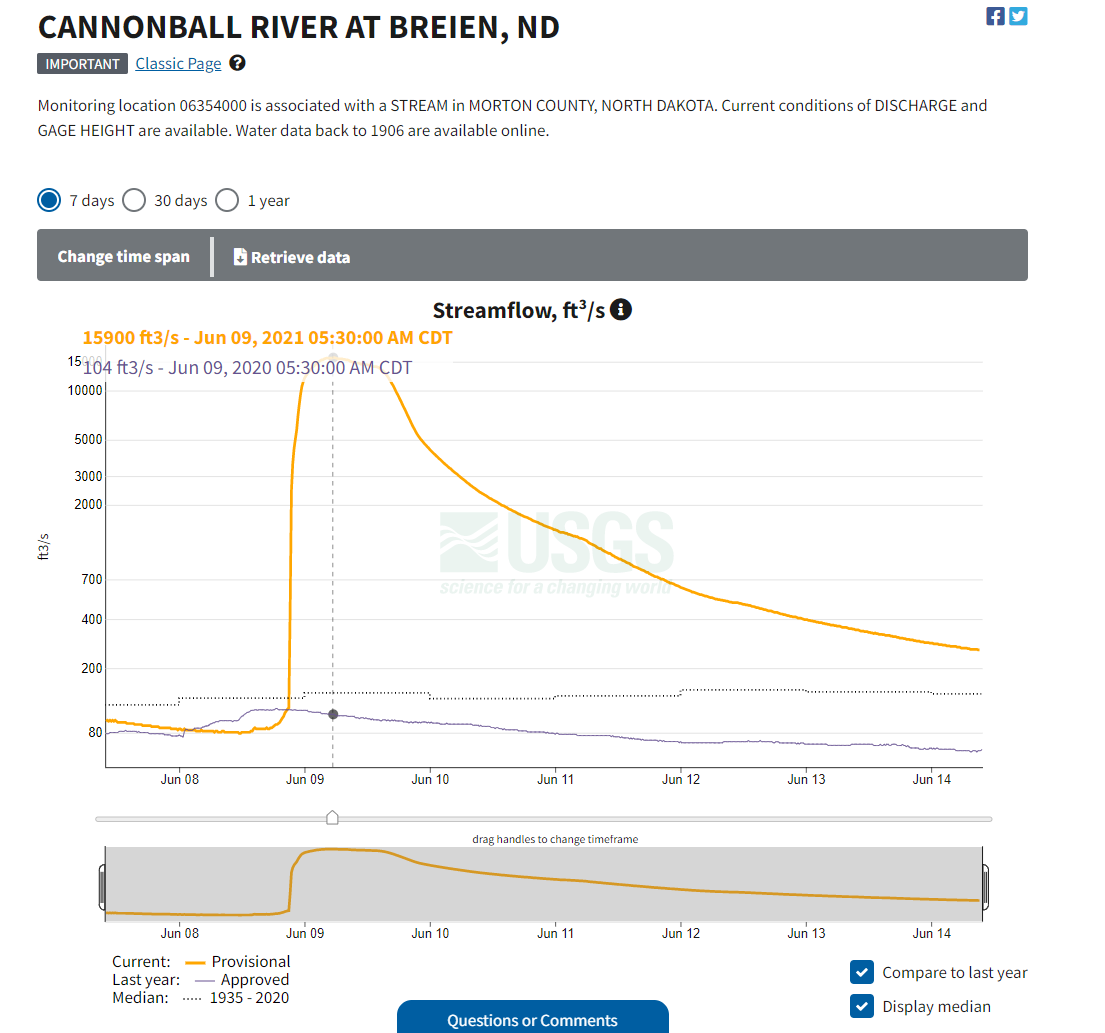 Normally peaks this large have come in March
https://waterdata.usgs.gov/monitoring-location/06354000/#parameterCode=00060&period=P7D&compare=true
[Speaker Notes: Example of seasonality concerns.

https://waterdata.usgs.gov/monitoring-location/06354000/#parameterCode=00060&period=P7D&compare=true]
Scope of Work for Pooled Fund Study
A USGS data release with the annual peak streamflow used in study (possibly other metrics of high flow) and watershed-based climate data (metrics of precipitation and temperature), this data release will also contain the trend results;
Characterize the effects of natural hydroclimatic shifts and potential climate change on annual peak flows in Midwest;
Analyze the seasonality of flood peaks in the region and their trends and implications for trend attribution;
Evaluate the effect of urbanization on flood peaks in major metropolitan areas in the study region;
Evaluate the effect of tile drainage on flood peaks in parts of study region (specially asked to add by Stakeholders in North Dakota and Minnesota) – FY22 Start
A USGS data release that has data and results for comparing flood-frequency adjustment methods at individual sites;
Summarize methods for addressing regional hydroclimatic shifts, climate change, and land-use change in peak-flow frequency analyses in the Midwest; and
Succinctly summarize the above work in a short fact sheet or story map that provides links to project products to make it easy to find data and results.
[Speaker Notes: Transportation Pooled Fund project webpage TPF-5(460)  https://www.pooledfund.org/Details/Study/687 

We have just started work one pieces 1 and 2.]
Hydroclimatic Variability
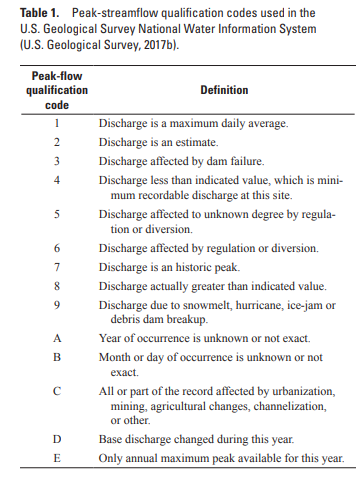 Some peaks are coded as partially regulated. Can we get a hydroclimate signal from sites with code 5 peaks?
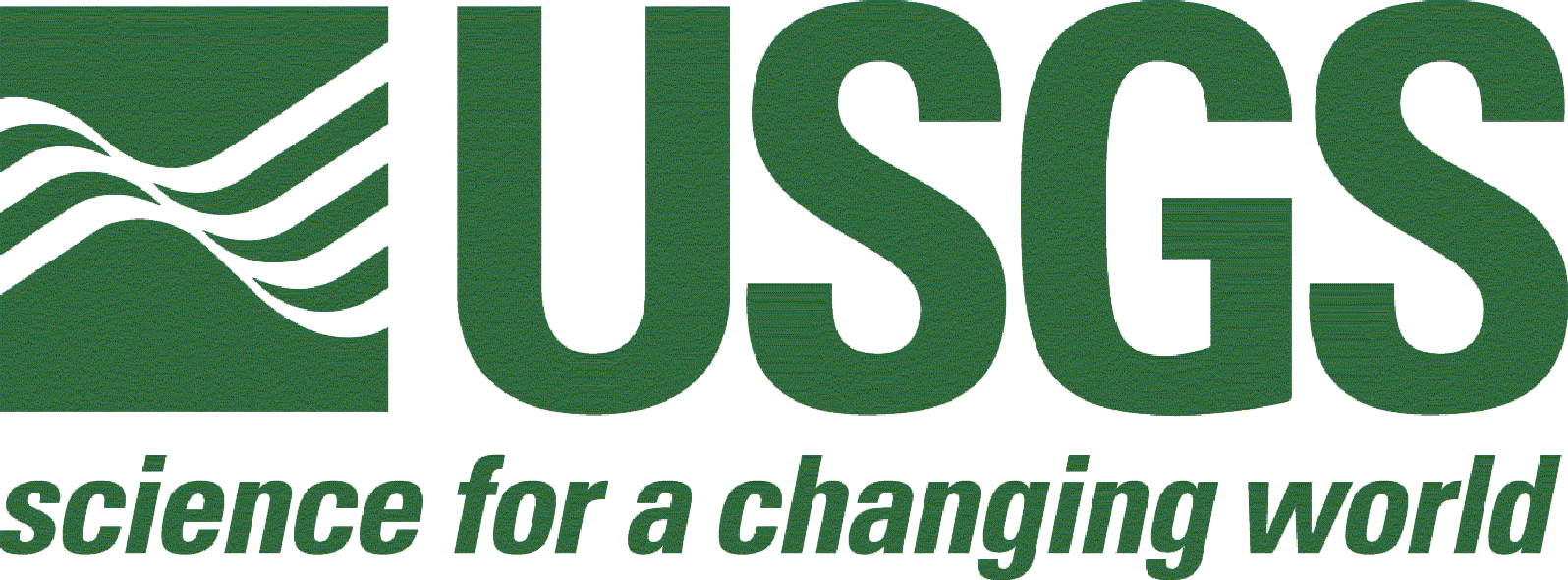 [Speaker Notes: We have just started work one pieces 1 and 2.

Codes are from the USGS Peak-Flow File: U.S. Geological Survey, 2021, Peak streamflow for the Nation, accessed June 1, 2021, at https://doi.org/10.5066/F7P55KJN.

This regulation question will be a topic in our next quarterly meeting.]
Transportation Pooled Fund Project TPF-5(460) https://www.pooledfund.org/Details/Study/687
https://www.usgs.gov/centers/dakota-water/science/flood-frequency-analysis-midwest-addressing-potential-nonstationary
Questions or Feedback?
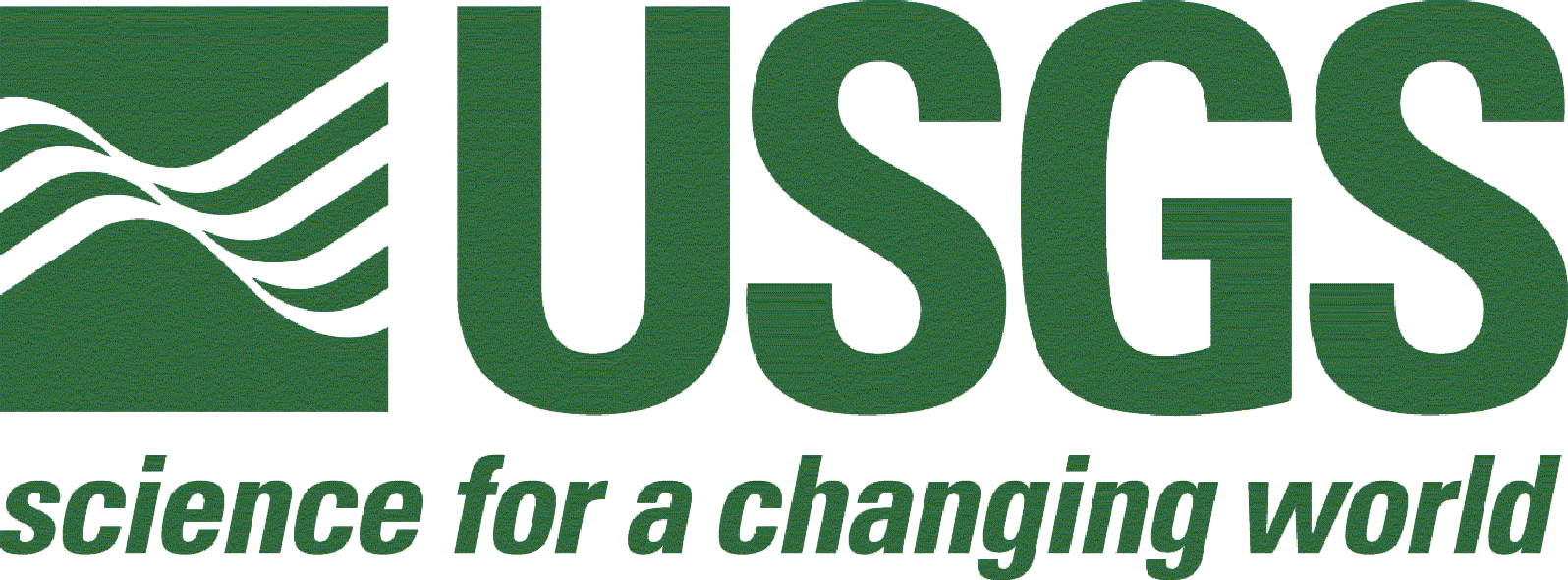 [Speaker Notes: Transportation Pooled Fund project webpage TPF-5(460)  https://www.pooledfund.org/Details/Study/687 
 
USGS webpage with contacts https://www.usgs.gov/centers/dakota-water/science/flood-frequency-analysis-midwest-addressing-potential-nonstationary]
References
England, Jr., J.F., Cohn, T.A., Faber, B.A., Stedinger, J.R., Thomas Jr., W.O., Veilleux, A.G., Kiang, J.E., and Mason, R.R., 2018, Guidelines for determining flood flow frequency-Bulletin 17C: U.S. Geological Survey Techniques and Methods 4-B5, 148 p., accessed June 20, 2018, at https://doi.org/10.3133/tm4B5.
National Cooperative Highway Research Program, 2021, Flood-frequency analysis in the Midwest—Addressing potential nonstationary annual peak-flow records, accessed June 1, 2021, at Transportation Pooled Fund at https://www.pooledfund.org/Details/Study/687.
National Drought Mitigation Center University of Nebraska-Lincoln, 2021, U.S. Drought Monitor June 8, 2021, accessed June 10, 2021, at U.S. Drought Monitor at https://droughtmonitor.unl.edu/Maps/MapArchive.aspx. 
Ryberg, K.R., Kolars, K.A., Kiang, J.E., and Carr, M.L., 2020, Flood-frequency estimation for very low annual exceedance probabilities using historical, paleoflood, and regional information with consideration of nonstationarity: U.S. Geological Survey Scientific Investigations Report 2020–5065, 89 p., https://doi.org/10.3133/sir20205065.
U.S. Geological Survey, 2021, Peak streamflow for the Nation, accessed June 1, 2021, at https://doi.org/10.5066/F7P55KJN.
U.S. Geological Survey Dakota Water Science Center, 2021, Flood-frequency analysis in the Midwest—Addressing potential nonstationary annual peak-flow records, accessed June 1, 2021, at Dakota Water Science Center at https://www.usgs.gov/centers/dakota-water/science/flood-frequency-analysis-midwest-addressing-potential-nonstationary?qt-science_center_objects=0#qt-science_center_objects.